UNIVERSIDAD TÉCNICA DEL NORTE


FACULTAD DE CIENCIAS
ADMINISTRATIVAS Y ECONÓMICAS



ESCUELA DE ADMINISTRACIÓN 
DE EMPRESAS
TEMA:CREACIÓN DE UNA PLANTA PILOTO COMUNITARIA PARA LA PRODUCCIÓN DE PITAJAYA EN SAN ANTONIO DE IBARRAPREVIO A LA OBTENCIÓN DEL TÍTULO DE INGENIEROS COMERCIALES
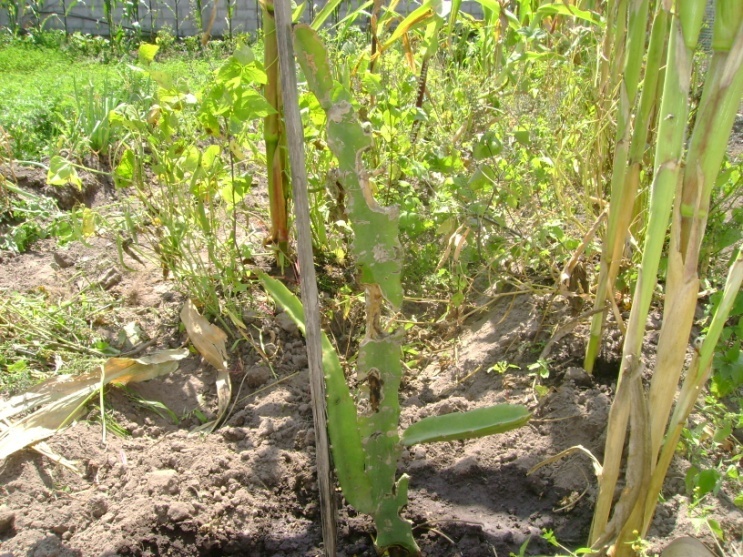 ANTECEDENTES
San Antonio es una parroquia rural, que gracias a su clima    produce gran variedad de plantas.
Cuenta con 14.987 habitantes,  el 70 % son artesanos, 30% se dedica  a la agricultura.
Expertos recomiendan  la producción de pitajaya. ya que su tierra  reúne las características necesarias.
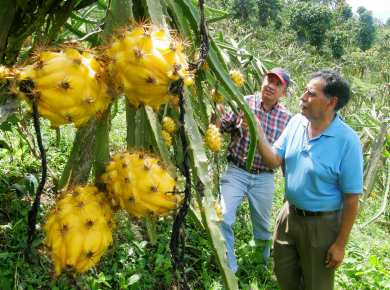 OBJETIVOS
GENERAL
ESPECÍFICOS
Realizar el estudio necesario para la creación de una planta piloto  comunitaria   para la producción  de  pitajaya  en San Antonio de  Ibarra.
*Realizar     un    diagnóstico   externo
* Identificar las bases científicas
* Ejecutar un estudio de investigación    de mercado
* Establecer un estudio técnico de prefactibilidad
* Evaluar los aspectos económicos financieros
* Determinar  la estructura orgánica y funcional del proyecto
* Analizar  los principales  impactos
ANÁLISIS DE ENCUESTAS Y ENTREVISTAS
AGRICULTORES
CONSUMIDORES
PRODUCTORES
Mejorará su nivel de vida, tendrán la oportunidad de ser pioneros en la producción y comercialización de pitajaya, dar a conocer la fruta y experimentar con grupos de trabajo.
Conocen la fruta  aunque existe cierta limitación por el precio actual, sin embargo quienes la consumen  se encuentran satisfechos debido a que es un fruta con muchas cualidades alimenticias y medicinales.
El clima de San Antonio es adecuado, todo depende de la preparación del terreno, al inicio su producción es baja pero sube considerablemente a lo largo de su vida útil.
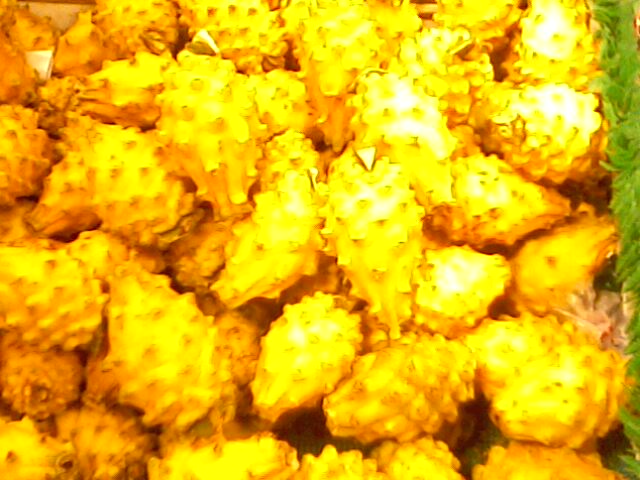 FODA
FORTALEZAS  

  Clima excelente para el cultivo      de pitajaya
  Colaboración de la comunidad para experimentar con un nuevo cultivo
  Precio es accesible a toda economía
DEBILIDADES  

   Plagas y enfermedades
   Fruta no muy conocida
   El desconocimiento en la forma de producción
AMENAZAS

  Competencia de frutas sustitutivas
  Mal manejo de la fruta en la cosecha
  Existencia de importaciones
OPORTUNIDADES

  Dar a conocer la fruta
  La fruta posee valores nutritivos y medicinales
   Pocos productores nacionales
Existen pocos  cultivos
No es muy conocida
IDENTIFICACIÓN DEL  PROBLEMA
Se necesita de gran inversión
Falta de decisión de los agricultores
PRESENTACIÓN DE LA PITAJAYA
La pitajaya al ser una planta de grandes valores nutritivos y medicinales, de excelente sabor y por el desconocimiento de la población en general ha despertado el interés de ser estudiada y analizada.
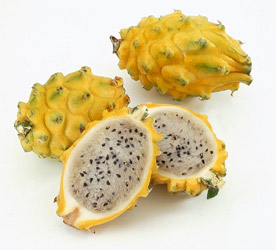 IDENTIFICACIÓN DEL PRODUCTO
La pitajaya se encuentra en estado silvestre, es de color amarillo intenso, su cultivo consiste en utilizar estacas,  mezclando abundante materia orgánica.  
Es conocida por sus cualidades medicinales como un eficaz laxante, previene y desinflama hemorroides alivia úlcera y gastritis, la recomiendan para tratar la diabetes, regula la presión arterial.
MERCADO META
Se refiere hacia donde y hacia quienes queremos llegar con nuestro producto y todo lo que abarca para la decisión de   compra.
Características que influyen en el comportamiento del consumidor
Culturales
Sociales
Personales
Psicológica
Experimentar con productos no tradicionales
Integración de personas para formar grupos
Cada una es diferente  y toma sus decisiones
Comporta-miento de la persona
ETAPA DE INTRODUCCIÓN
Es el momento en que se lanza el producto existe mucho gasto poca venta
ETAPA DE  MADUREZ
Se refiere a la imagen y a la lealtad que tiene el cliente por el producto
ETAPAS   DEL CICLO DE VIDA DEL PRODUCTO
ETAPA DE CRECIMIENTO
El producto ya es aceptado en el mercado  y existe un aumento de ventas
ETAPA DE DECLINACIÓN
El producto  se encuentra en el mercado y se debe utilizar  otras estrategias
ANÁLISIS  DEMANDA Y OFERTA
Fuente:  PROFIAGRO
PROYECCIÓN DE PRECIOS
A nivel nacional el precio de la pitajaya fluctúa de acuerdo al flujo de producción nacional, al margen de comercialización y la utilidad de los intermediarios.

El precio de la pitajaya por kilogramo directamente desde los productores  varia de 1.20 a 1.50 USD  de acuerdo al tamaño  y la calidad de la  fruta.

En el mercado encontramos   con  el siguiente precio:
INVESTIGACIÓN DIRECTA
CONCLUSIÓN DEL ESTUDIO DE MERCADO
Gracias  a los productores, comercializadores, agricultores y autoridades de la Parroquia quienes dieron la apertura necesaria para dar a conocer el producto y sus cualidades, mediante entrevistas, charlas educativas y videos que fueron de gran ayuda para que la comunidad se interese en el proyecto y llevarlo a cabo hasta su culminación. 

Una vez investigado podemos decir que la demanda insatisfecha será cubierta con la producción de este proyecto, la cual ayudará a mejorar el nivel de vida de sus habitantes
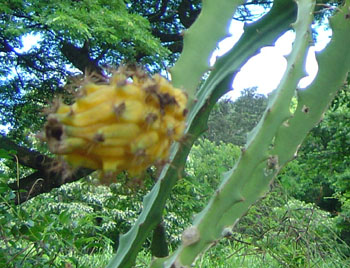 LA PITAJAYA
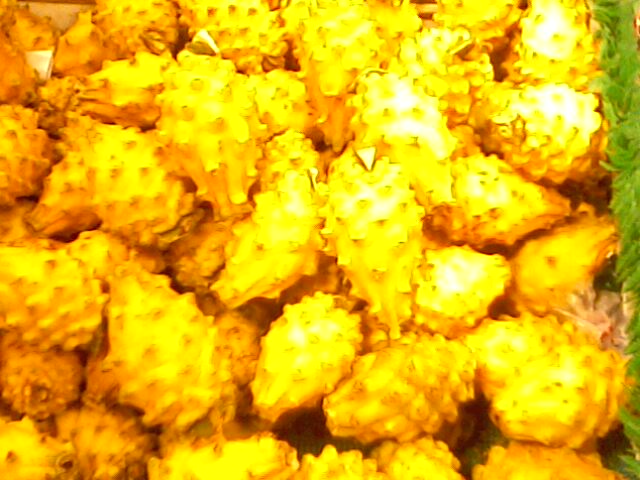 Fruta  exótica de la  familia del cactus
Amarilla
(céreus triangularis)
LA PITAJAYA
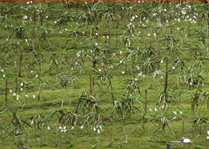 Reacciona positivamente a la exposición solar
 En la sombra  su producción  es escasa
  Es resistente a las sequías prolongadas
 Capta agua y nutrientes por las hojas
 El suelo para su cultivo debe tener buen drenaje
 Los suelos de textura  francos arenosos son los mejores
 Su fruto es muy apreciado en el mercado  internacional
REQUERIMIENTOS ECOLÓGICOS
MOTIVOS PARA LA CREACIÓN DE  LA MICROEMPRESA
Disponer de capital necesario
Deseo de prosperar 
Le gusta ser independiente
No encuentra trabajo
Sociedad Anónima debido a que va a existir la participación de la comunidad, éste constituye  el tipo de estructura jurídica más utilizada por la pequeña empresa
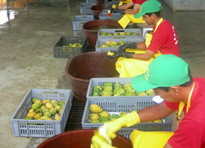 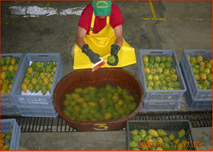 CONCEPTO PERSONAL DE MICROEMPRESA
Es una unidad económica organizada  con la finalidad de producir bienes y servicios  mediante la utilización del recursos humanos, materiales, tecnológicos y económicos,  generando empleo y a la vez obteniendo un margen de utilidad.
MISION
Entregar un producto que satisfaga las necesidades y expectativas de los consumidores.
VISION  
Contribuir con la sociedad buscando las mejores alternativas para entregar un producto de óptima calidad.
UBICACIÓN DE LA PLANTA DE PRODUCCIÓN
Esta ubicado a pocas cuadras del parque central en donde se posee un terreno apto para la siembra de esta fruta.
PREPARACIÓN DEL TERRENO
Debe  ser suelto
Tener buen drenaje
 Abundante materia orgánica 
Se procede a la delineación y trazado de los  hoyos
Se coloca estacas
Se utiliza  esqueje porque es más económico y se obtiene mejor producción.
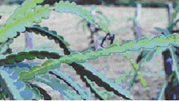 VIVERO
Consiste  en preparar la semilla mediante enfundado o platabandas:
ENFUNDADO
PLATABANDAS
Se realiza  a una altura de 24cm.  con  el fin de acumular agua y se absorba al interior, se coloca bajo sombra y en filas para facilitar el deshierbe, riego y  fertilizante, se coloca estacas y después de 4 a 6 meses se trasplanta al  lugar definitivo.
Se siembra el material vegetal directamente al terreno preparado,   se coloca estacas, cuando éstas han enraizado son trasplantadas al sitio definitivo.
Se utiliza poco, demanda más trabajo y se corre el riesgo de que la planta  haya profundizado la raíz y al sacarlo se rompen.
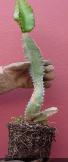 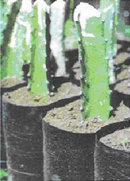 ACTIVIDADES DE SIEMBRA
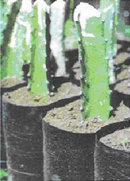 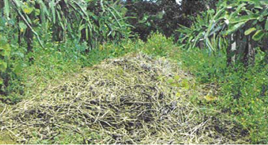 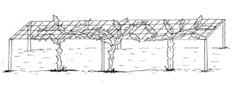 TRANSPLANTE
DESHIERBE
FORMACIÓN DE GUÍAS
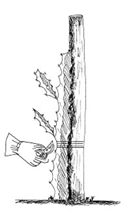 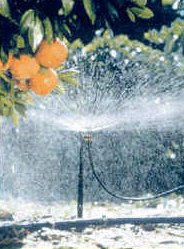 PODAS
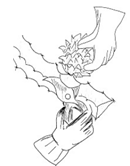 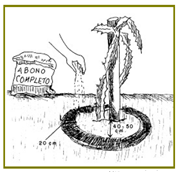 COSECHA
FERTILIZANTE Y ABONO
RIEGO
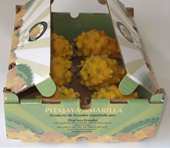 EMPAQUE
ORGANIGRAMA  ESTRUCTURAL
JUNTA GENERAL DE ACCIONISTAS
GERENTE
CONTADORA - CAJERA
AGRONOMO
OPERARIOS
CONTROL DE CALIDAD
VENDEDOR
CUADRO DE CALCULOS
INVERSION
30.271.40
INVERSION FIJA
Es el valor de todo aquello que se necesita para el proyecto
Se toma en cuenta MP, MO, GGF
CAPITAL DE TRABAJO
Detalla el costo total más los gastos incurridos
RESUMEN DE COSTOS Y GASTOS
El valor  por el número de futas producidas
VENTAS PROYECTADAS
Ayuda a determinas entradas y salidas de efectivo que el proyecto genere
FLUJO DE CAJA
BALANCE PROYECTADO
Muestra el resultado de las operaciones  durante los próximos 5 años
VAN Y TIR
VAN justifica la inversión
TIR determina la tasa con que se recupera la inversión
CONCLUSIONES
 
La población de la Parroquia de San Antonio se encuentra muy interesada en cultivar productos no tradicionales,  sienten  temor por cuanto se necesita una inversión considerable.
 
La fruta no es muy conocida en nuestro medio, sin embargo quienes la consumen la valoran por sus cualidades nutritivas.
 
Una vez analizado el cálculo financiero podemos decir que el proyecto es factible ya que sí obtendremos utilidad por las ventas, su recuperación es aproximadamente en dos años, una vez que se encuentra en producción y cosecha la vida útil es de 20 años.

Al momento de qué la población vean el cultivo habrá nuevos interesados.
RECOMENDACIONESLas  autoridades   del  Ministerio  de Agricultura,  Ganadería  y Pesca   deben  buscar  la  forma  de   ayudar a  los   agricultores mediante créditos a bajo interés para que éstos puedan invertir en nuevos cultivos. Se   debe  capacitar   a los   agricultores  de la Parroquia con la finalidad  de dar a  conocer las  virtudes  que  tiene la  fruta, su forma de producción y su rentabilidad.  Su cosecha se debe manejar con mucho cuidado para evitar que decaiga  su producción y la  calidad del producto  y así cultivar productos no tradicionales.
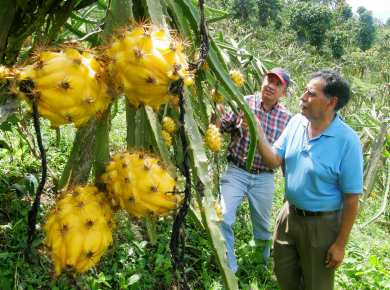 ES UN CULTIVO DE ALTA RENTABILIDAD Y TIENE UN FUTURO PROMISORIO PARA LOS EMPRENDEDORES QUE VEN EN NUESTRA TIERRA OPORTUNIDADES DE HACER EMPRESA.